BY YUSHEN
第十六章03节   二次根式
二次根式的乘除
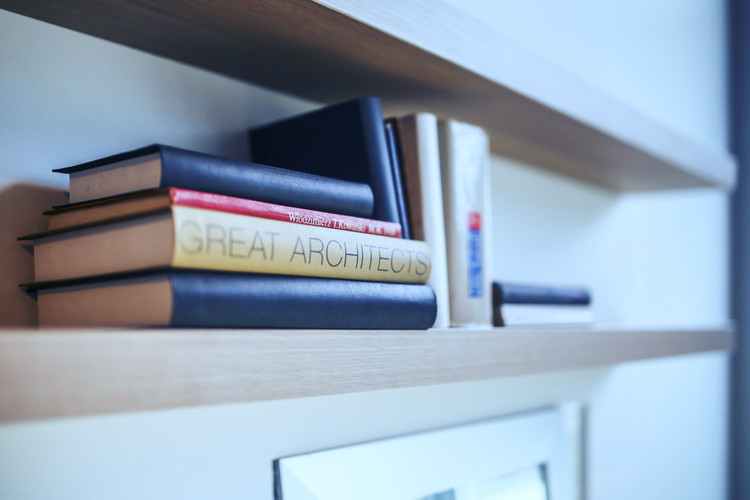 （乘法）
主讲人：xippt  人教版 数学八年级下册
BY YUSHEN
难点
重点
DIFFICULTY
A KEY
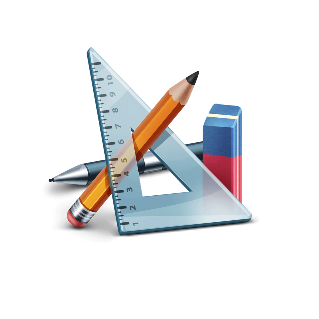 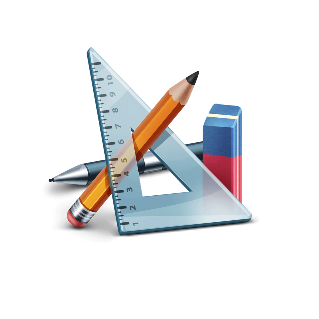 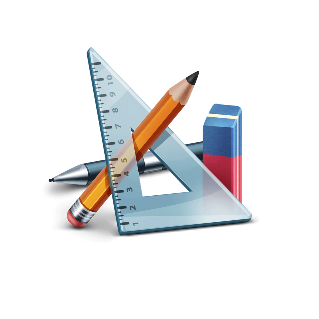 学习目标
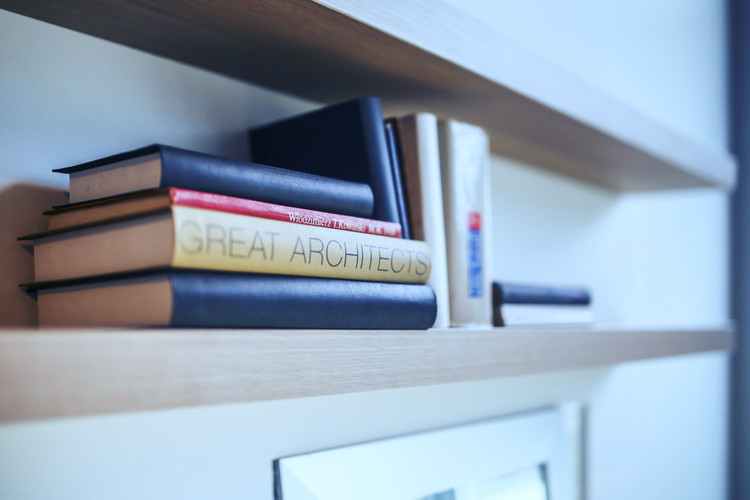 LEARNING OBJECTIVES
01
02
03
1、理解二次根式乘法法则。
2、利用二次根式乘法法则对其进行化简。
理解二次根式乘法法则。
目录
利用二次根式乘法法则对其进行化简。
BY YUSHEN
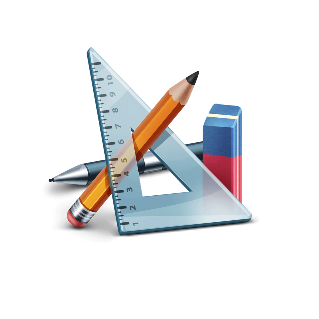 PART 01
学习目标
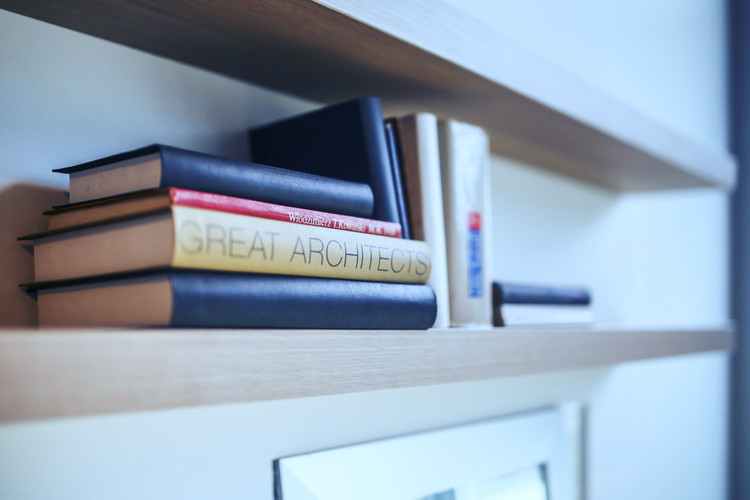 BY YUSHEN
二次根式性质知识点回顾
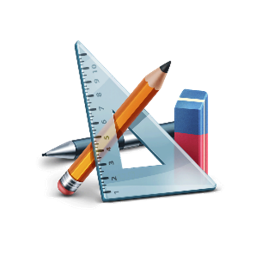 01
a（a≥0）
二次根式的性质一
-a（a<0）
二次根式的性质二
BY YUSHEN
探究与思考
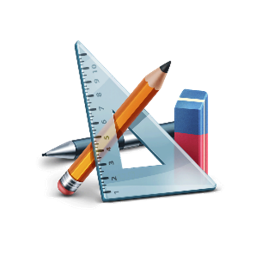 计算下列各式，观察计算结果，你能发现什么规律？
01
8
8
20
20
12
12
30
30
无结果
无结果
BY YUSHEN
二次根式的乘法法则
注意公式成立条件
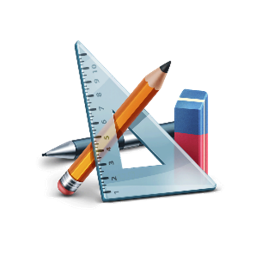 01
在本章中，如果没有特别说明，所有的字母都表示正数.
这个结果还能化简吗？
BY YUSHEN
二次根式的乘法法则变形
注意公式成立条件
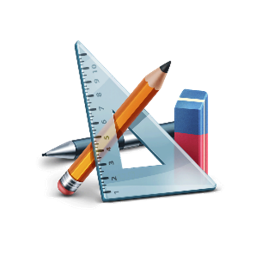 01
在本章中，如果没有特别说明，所有的字母都表示正数.
BY YUSHEN
化简二次根式的步骤
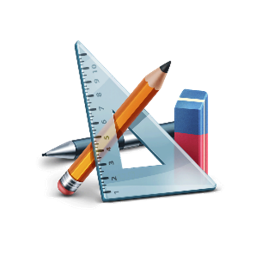 01
BY YUSHEN
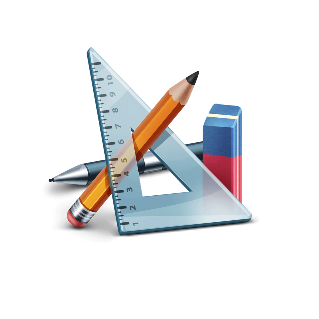 PART 02
练一练
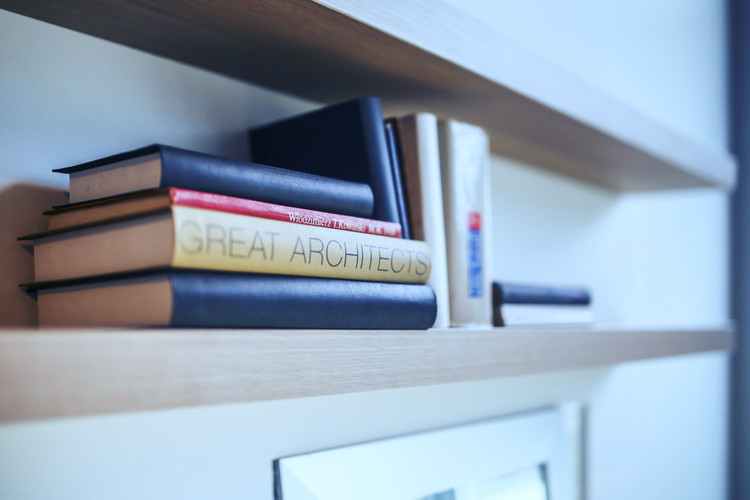 BY YUSHEN
练一练
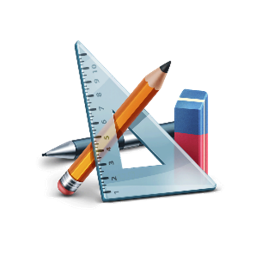 02
BY YUSHEN
利用二次根式乘法法则解决实际问题
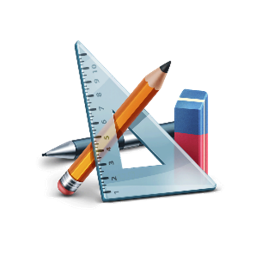 02
BY YUSHEN
练一练
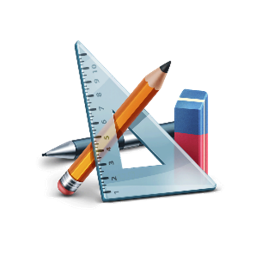 02
BY YUSHEN
练一练
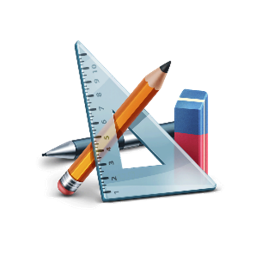 02
BY YUSHEN
练一练
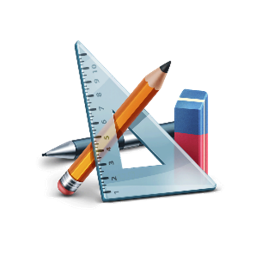 02
版权声明
感谢您下载xippt平台上提供的PPT作品，为了您和xippt以及原创作者的利益，请勿复制、传播、销售，否则将承担法律责任！xippt将对作品进行维权，按照传播下载次数进行十倍的索取赔偿！
  1. 在xippt出售的PPT模板是免版税类(RF:
Royalty-Free)正版受《中国人民共和国著作法》和《世界版权公约》的保护，作品的所有权、版权和著作权归xippt所有,您下载的是PPT模板素材的使用权。
  2. 不得将xippt的PPT模板、PPT素材，本身用于再出售,或者出租、出借、转让、分销、发布或者作为礼物供他人使用，不得转授权、出卖、转让本协议或者本协议中的权利。
BY YUSHEN
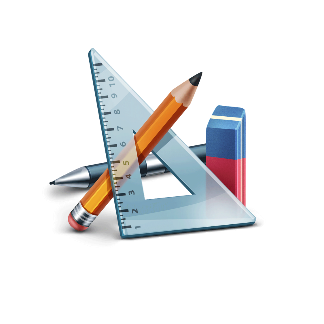 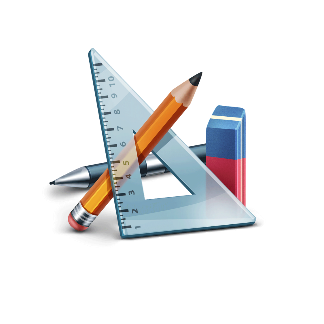 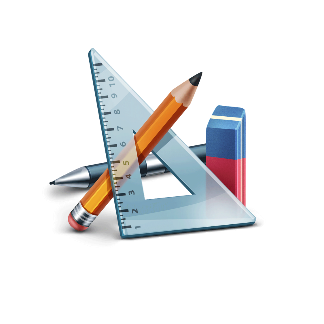 通过二次根式乘法法则进行计算
理解二次根式乘法法则
化简二次根式的步骤
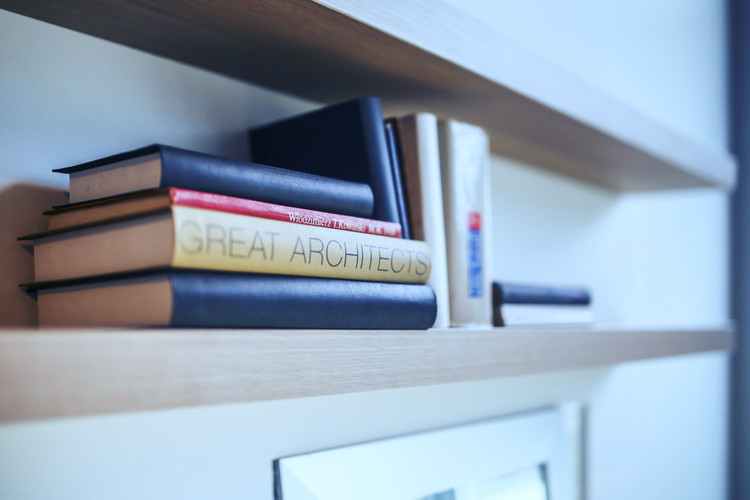 01
02
03
课后回顾
BY YUSHEN
第十六章03节   二次根式
谢谢各位同学倾听
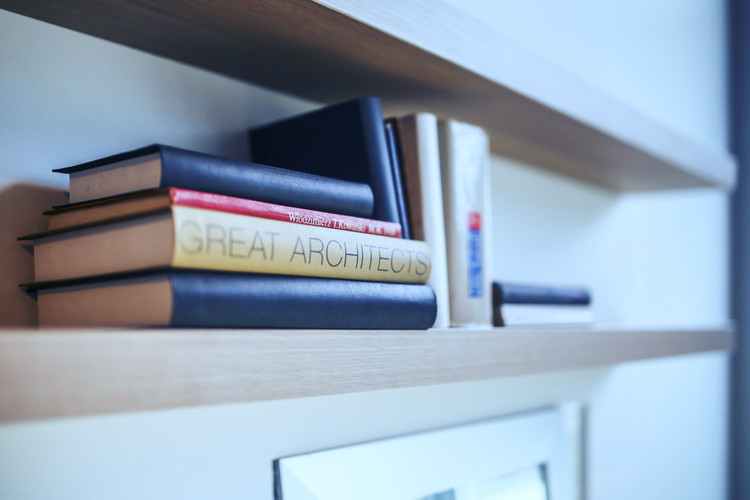 主讲人：xippt  人教版 数学八年级下册